Фёдоров Сергей Павлович , 
МБОУ СОШ г. Курильска им. Э.Д. Норполова
Наставничество в современной школе
Если вы не видите, куда идёте, спросите кого-нибудь, кто бывал там раньше. 
                                                  Дж. Лорен Норрис.
В условиях модернизации образования в России значительно возрастает роль наставника, повышаются требования к его личностным и профессиональным качествам, к его активной социальной и профессиональной позиции.
	Наставничество имеет большие возможности для применения как, например, обеспечения связи поколений, передачи культурных традиций, повышения сплочённости коллектива, усиления мотивации сотрудников и другое.
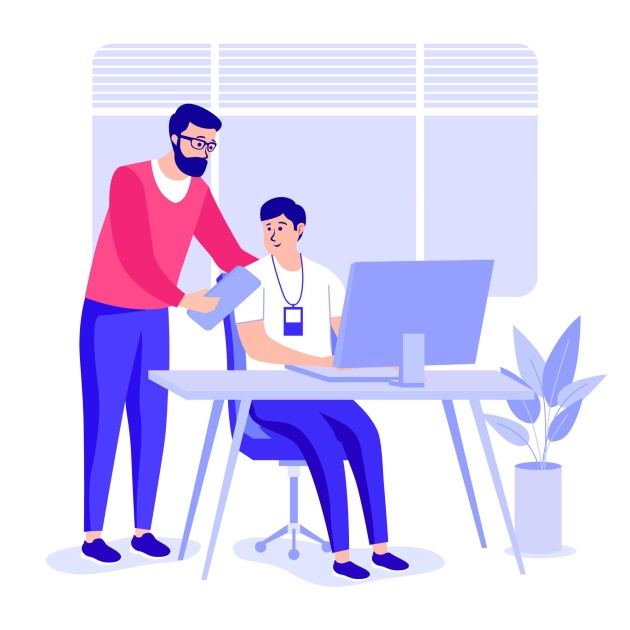 Задачи  НАСТАВНИЧЕСТВА
Привитие молодым специалистам интереса к педагогической деятельности
Ускорение процесса профессионального становления учителя и развитие способности самостоятельно и качественно выполнять возложенные на него обязанности по занимаемой должности.
Адаптация к корпоративной культуре, усвоение лучших традиций коллектива и правил поведения, сознательного и творческого отношения к выполнению обязанностей
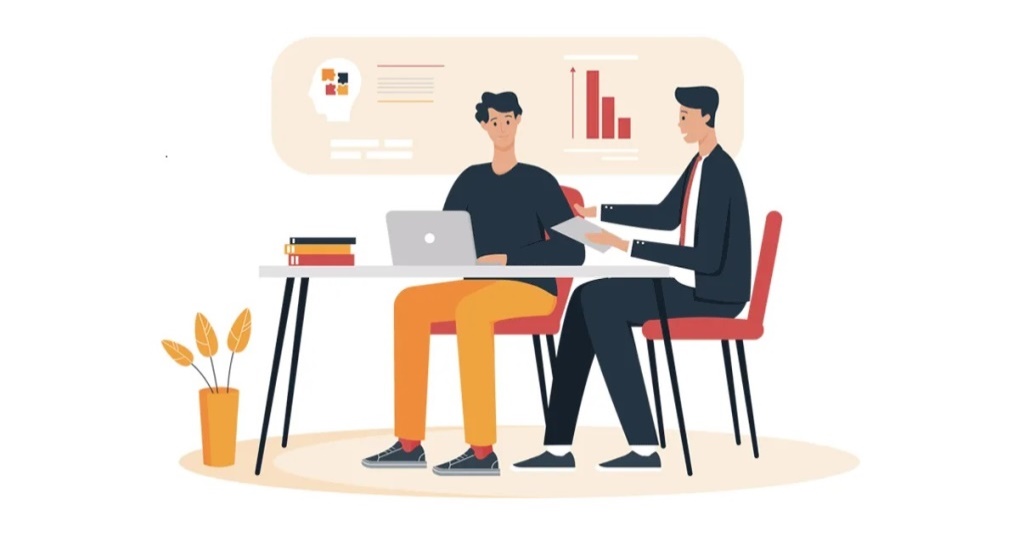 Оказание помощи молодым специалистам в их профессиональном становлении, а также формирование в учреждении кадрового ядра
Цель:
В числе самых распространенных форм наставничества, включающих множественные вариации в зависимости от условий реализации программы наставничества, могут быть выделены такие:
  "ученик – ученик";
  "учитель – учитель";
  "студент – ученик";
  "работодатель – ученик";
  "работодатель – студент".
       Каждая из указанных форм предполагает решение определённого круга задач и проблем с использованием единой методологии наставничества, частично видоизмененной с учётом ступени обучения, профессиональной деятельности и первоначальных ключевых запросов участников программы.
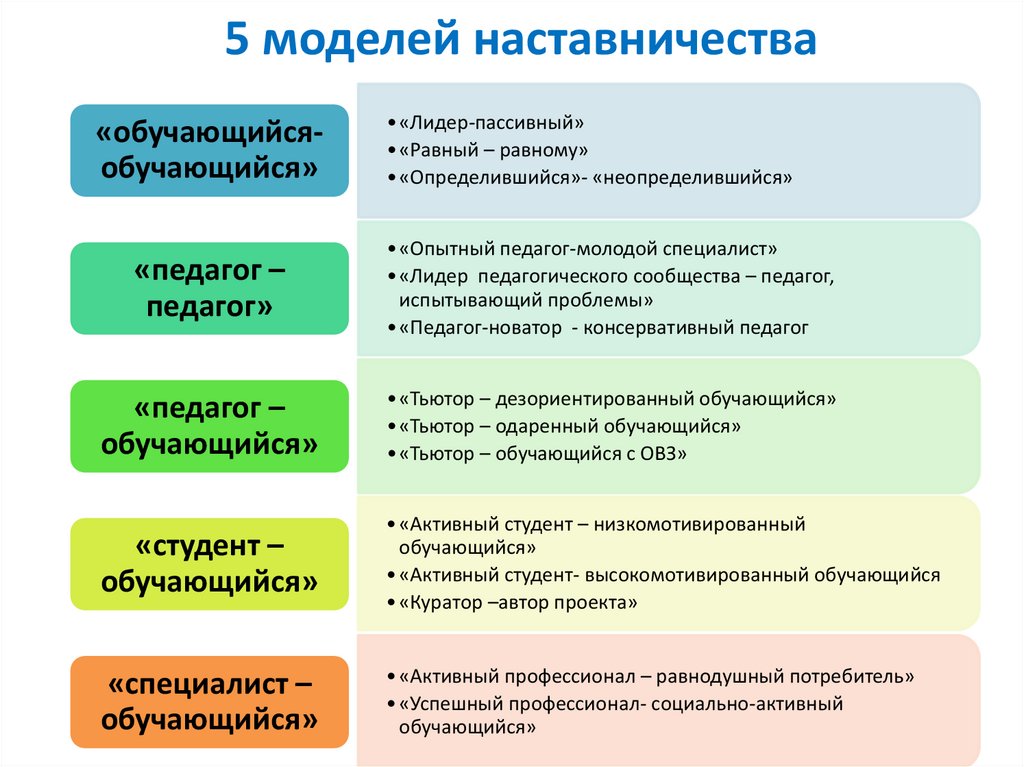 Целевая модель наставничества – это система условий, ресурсов и процессов, необходимых для реализации программ наставничества в образовательных организациях.
       Цель внедрения целевой модели наставничества – максимально полное раскрытие потенциала личности наставляемого, необходимого для успешной личной и профессиональной самореализации в современных условиях неопределенности.
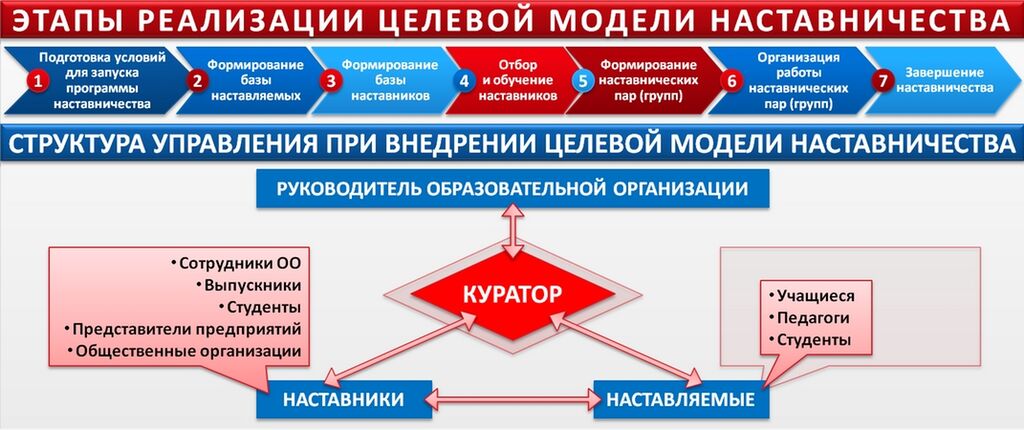 Задачи реализации целевой модели наставничества:
улучшение показателей организации в образовательной, социокультурной, спортивной и других сферах;
подготовка обучающегося к самостоятельной, осознанной и социально продуктивной деятельности в современном мире;
раскрытие личностного, творческого, профессионального потенциала каждого обучающегося, поддержка индивидуальной образовательной траектории;
создание экологичной среды для развития и повышения квалификации педагогов, увеличение числа закрепившихся в профессии педагогических кадров;
формирование открытого и эффективного сообщества вокруг образовательной организации, способного на комплексную поддержку ее деятельности.
ВАЖНО!(для молодых педагогов дополнительного образования)
Области поддержки молодого специалиста
Наставничество – двусторонний процесс
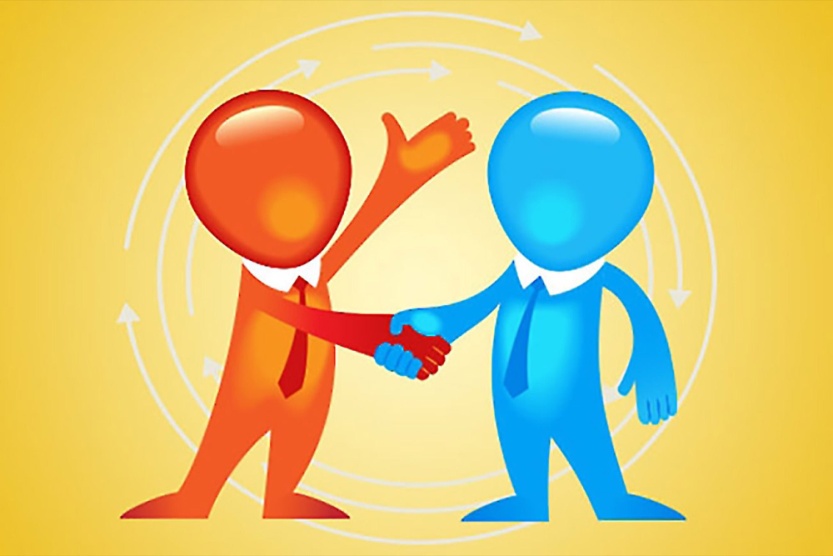 Наставничество – это двусторонний процесс: с одной стороны – деятельность наставника, с другой – деятельность ученика, воспитанника.
Этот процесс носит субъект-субъектный характер и является одной из разновидностей педагогического взаимодействия.
ОСНОВНЫЕ ЭТАПЫ НАСТАВНИЧЕСТВА
Определяется круг обязанностей молодого специалиста, выявляются недостатки в умениях и навыках
АДАПТАЦИОННЫЙ
Разрабатывается и реализуется программа адаптации, осуществляется корректировка профессиональных умений
ПРОЕКТИРОВОЧНЫЙ
Проверять уровень профессиональной компетентности молодого педагога и степень готовности к выполнению своих обязанностей.
КОНТРОЛЬНО-ОЦЕНОЧНЫЙ
СХЕМА  ВЗАИМОДЕЙСТВИЯ  наставника  и наставляемого
Делай сам!
Я расскажу, ты послушай!
Я покажу, ты посмотри!
Сделай сам, я подскажу!
Давай сделаем вместе!
ДОРОЖНАЯ  КАРТА
ДОРОЖНАЯ КАРТА (продолжение)
ДОРОЖНАЯ КАРТА (продолжение)
Преимущества  наставничества   ДЛЯ  НАСТАВНИКА
Новые перспективы: молодёжь вдохновитель новых идей.
Ощущение своего вклада в адаптацию: сею зерно мудрости.
Стимул к самосовершенствованию: наставник должен соответствовать возрасту наставляемого.
Расширение имеющихся навыков и умений: нужно быть интересным, а значит шагать в ногу со временем.
Общение с молодым поколением: как надо и как не надо действовать.
Личный пример – рост авторитета: упорная работа, создание нового в своей работе.
Преимущества  наставничества   ДЛЯ  НАСТАВЛЯЕМОГО
Помощь на этапе входа в коллектив.
Поддержка в развитии и в карьере.
Развитие навыков, умений, компетенций.
Сопричастность к коллективу.
Обратная связь.
Уверенность, позитив.
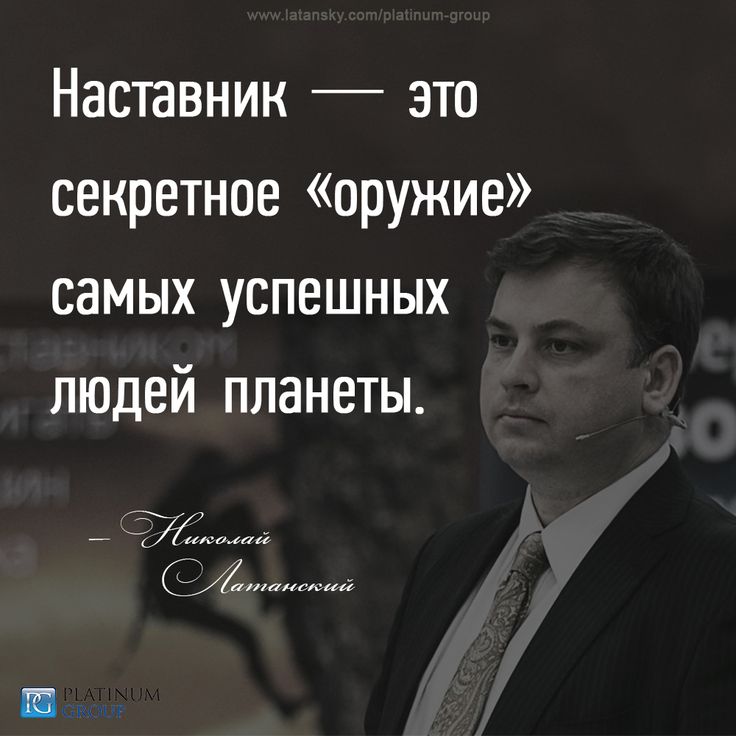